Ежегодная премия
«Пламенное сердце»
В номинации 
«Чище не бывает»
представляем
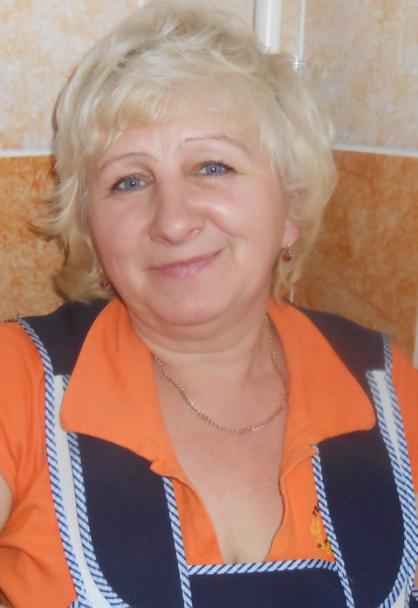 Казачкову 
       Татьяну 
     Васильевну
кастелянша
В номинации 
«Шик, блеск, чистота»
представляем
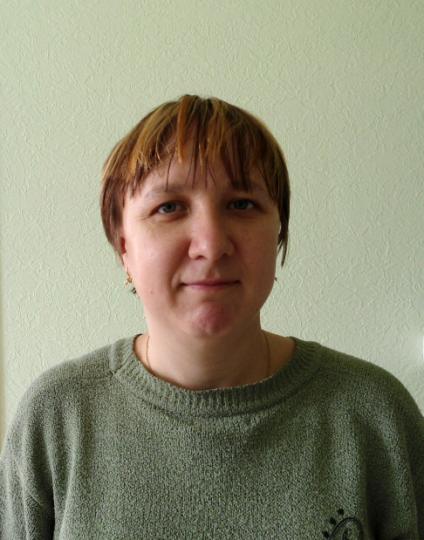 Моторину 
Елену Васильевну

рабочий по уборке служебных помещений
В номинации 
             «Хранитель бюджета»
   представляем
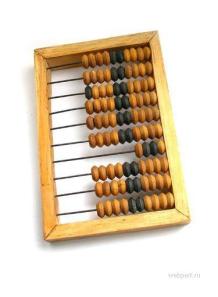 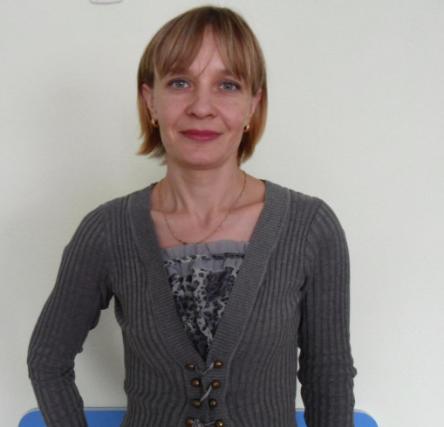 Киримецкую 
      Анастасию
      Васильевну
      главный бухгалтер
В номинации 
«Зоркий глаз»
Представляем
                                                                       	Караульнова
      Геннадия
      Николаевича
         сторож
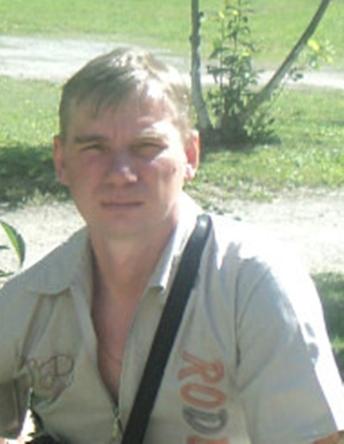 В номинации 
«Второе лицо государства»
представляем
Тихонову 
Наталью Викторовну
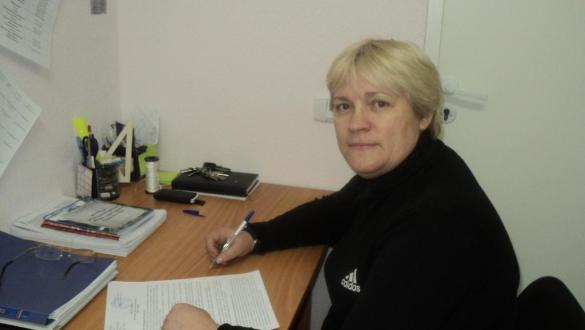 В номинации 
«Чистый дворик
представляем
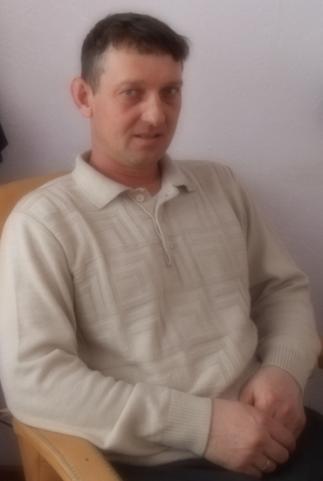 Дрожжин Дмитрий Владимирович

дворник
В номинации 
«Принцессы супов и борщей»
представляем
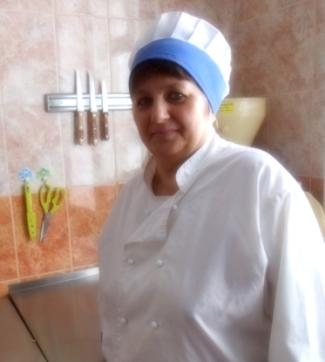 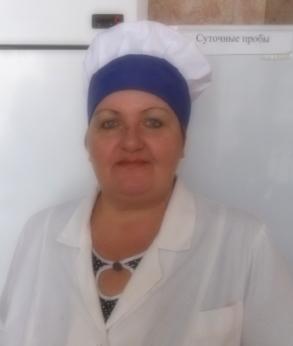 Курихину 
Елену Николаевну
повар
Подлесных 
Надежду Михайловну
повар
В номинации 
«Королева кастрюль и сковородок»
представляем
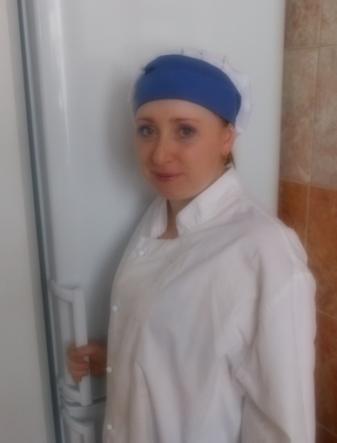 Дрожжину Алену Леонидовну

кухонный рабочий
В номинации 
«Крутые девчонки успевающие всё» представляем
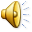 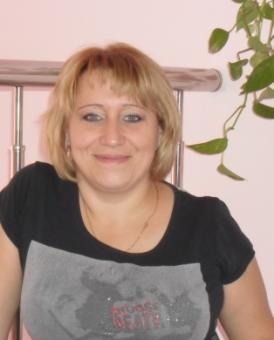 Егорову
          Елену Александровну
          младший воспитатель
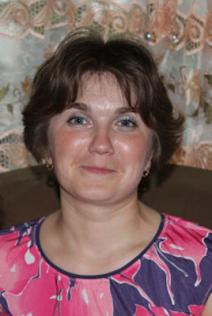 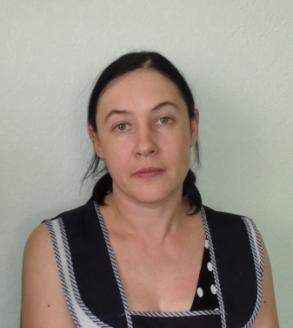 Минькова 
Наталья Владимировна
младший воспитатель
Третьякова 
Надежда Ивановна
младший воспитатель
В номинации 
       «Поддержка и опора»
 представляем
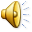 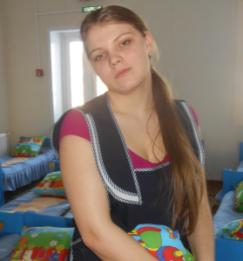 Тимченко 
  Людмилу Николаевну
младший воспитатель
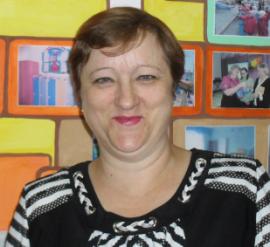 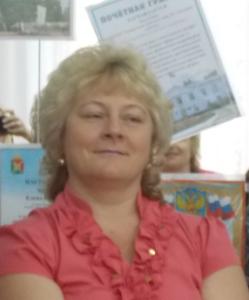 Шепелюк
Анна Александровна
младший воспитатель
Казаева
Светлана Петровна
младший воспитатель
В номинации 
 «Мисс Грация»
 представляем
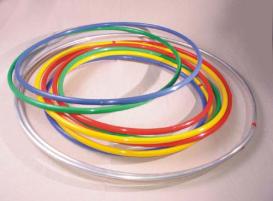 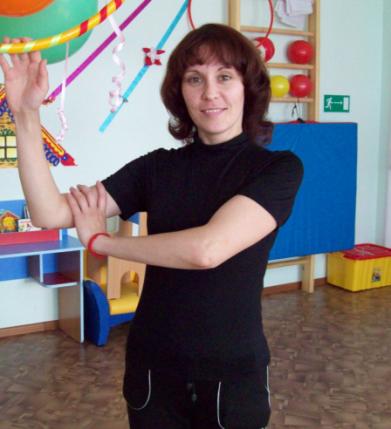 Коренькову 
Наталью Владимировну
инструктор
по физической культуре
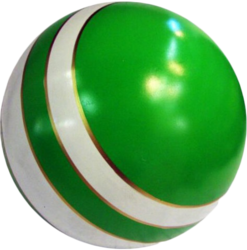 В номинации 
 «Острый язычок»
 представляем
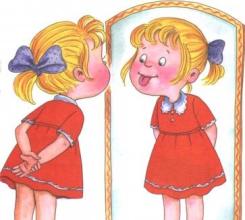 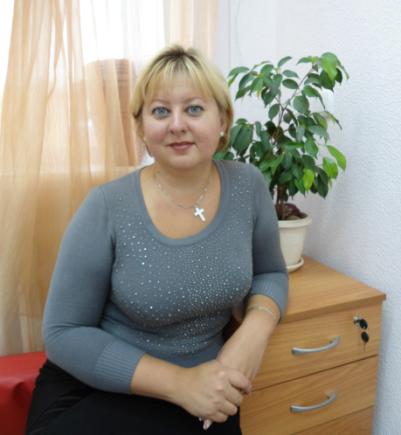 Петрову 
Инну Васильевну
логопед
В номинации 
 «Молодо не зелено»
 представляем
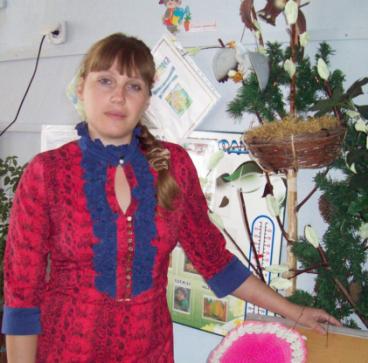 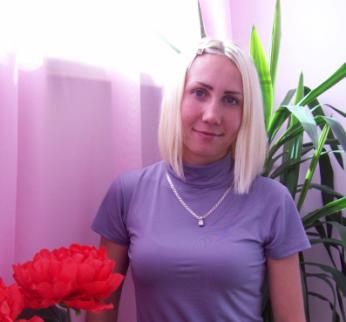 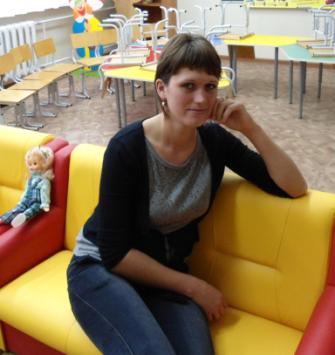 Шмидт
Елену Викторовну

воспитатель
Матюшенко
Лидию Анатольевну

воспитатель
Дикую 
Ирину Николаевну

воспитатель
В номинации 
 «Педагогический дебют»
 представляем
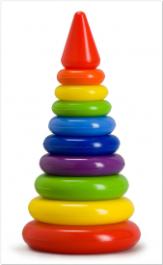 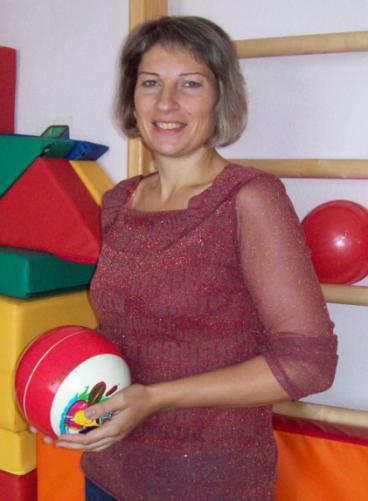 Попович 
Татьяну Владимировну
воспитатель
В номинации 
 «На пути к успеху»
 представляем
Кротову 
Нину Аркадьевну
воспитатель
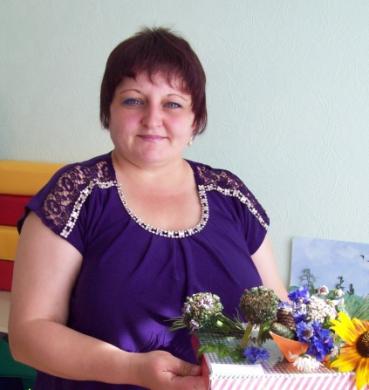 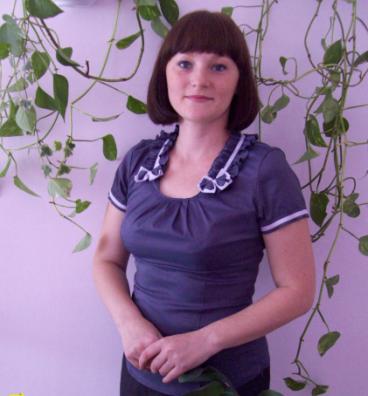 Серебрякову 
Елену Юрьевну
воспитатель
В номинации 
 «Самый творческий педагог»
 представляем
Росликову 
Оксану Владимировну
воспитатель
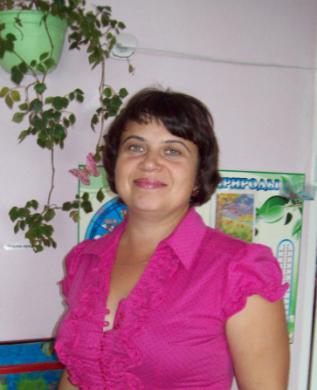 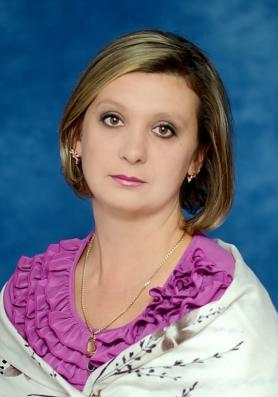 Зубцову 
Татьяну Юрьевну
воспитатель
В номинации 
 «Зажги свою звезду»
 представляем
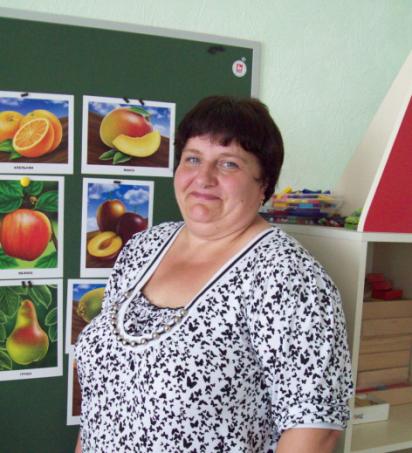 Ильина  
Жанна Федоровна
воспитатель
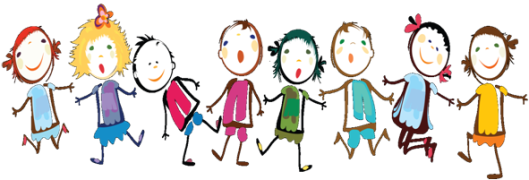 В номинации 
 «Отдаю сердце детям»
 представляем
Малева
Анна Сергеевна
воспитатель
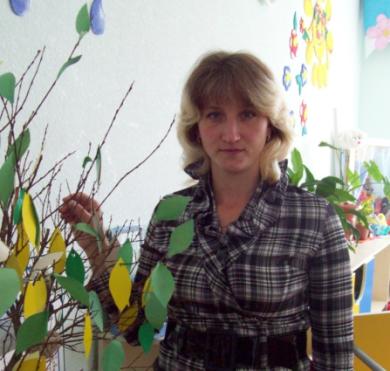 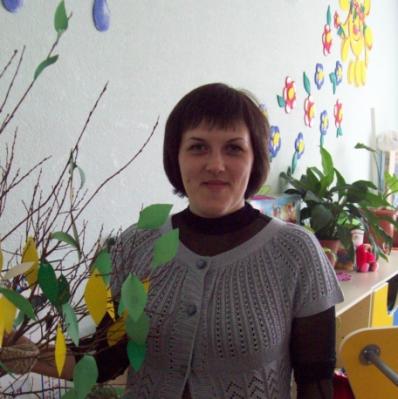 Царенкова
Валентина Анатольевна
воспитатель
В номинации 
 «Успех года»
 представляем
Балабову
Ольгу Юрьевну
воспитатель
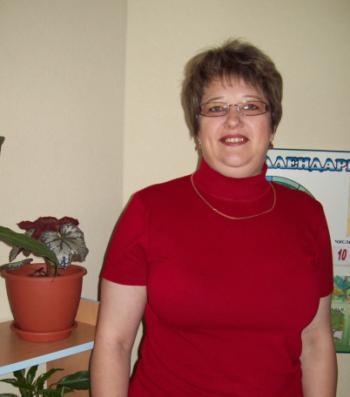 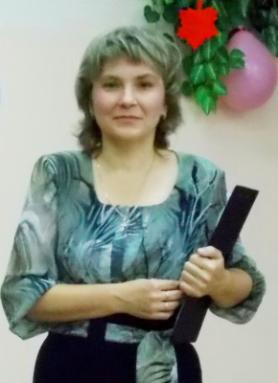 Кузора
Любовь Анатольевну
воспитатель
В номинации 
 «Чуткое сердце»
 представляем
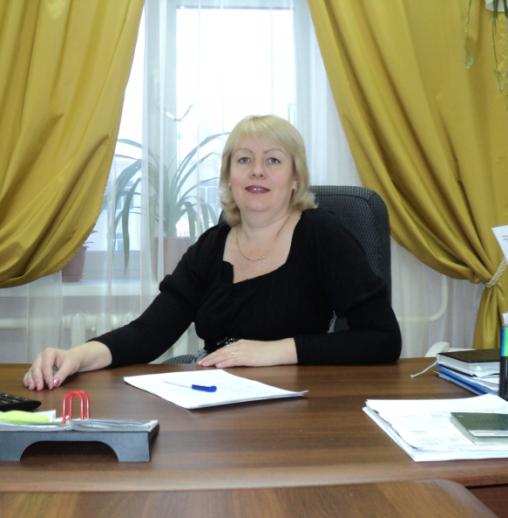 Караульнову
Ольгу Анатольевну
заведующая ДОУ
Номинация 
 «Самый активный родитель»
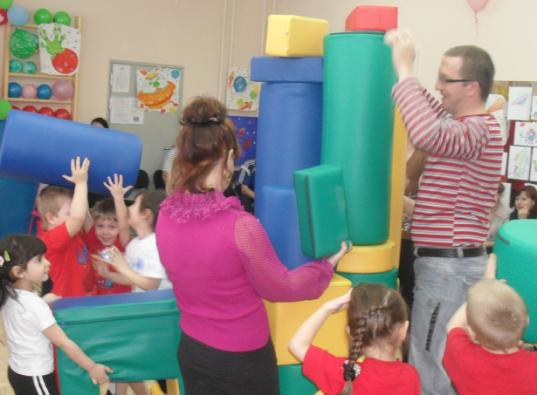 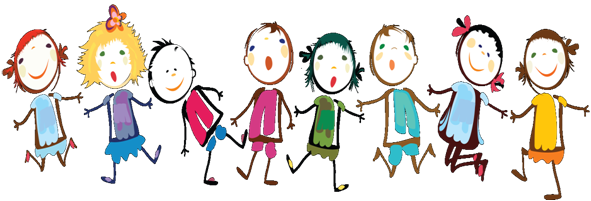 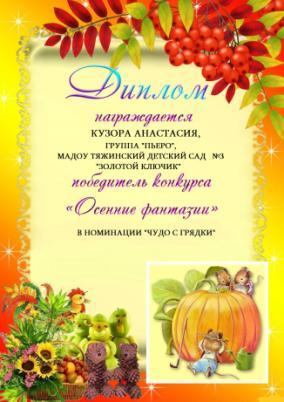 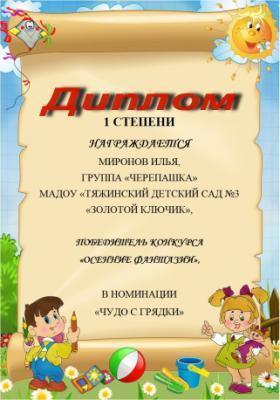 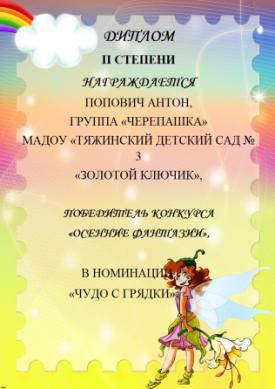 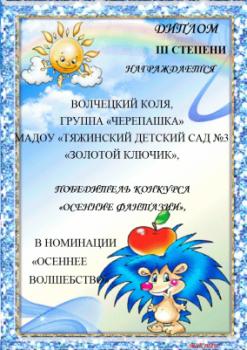